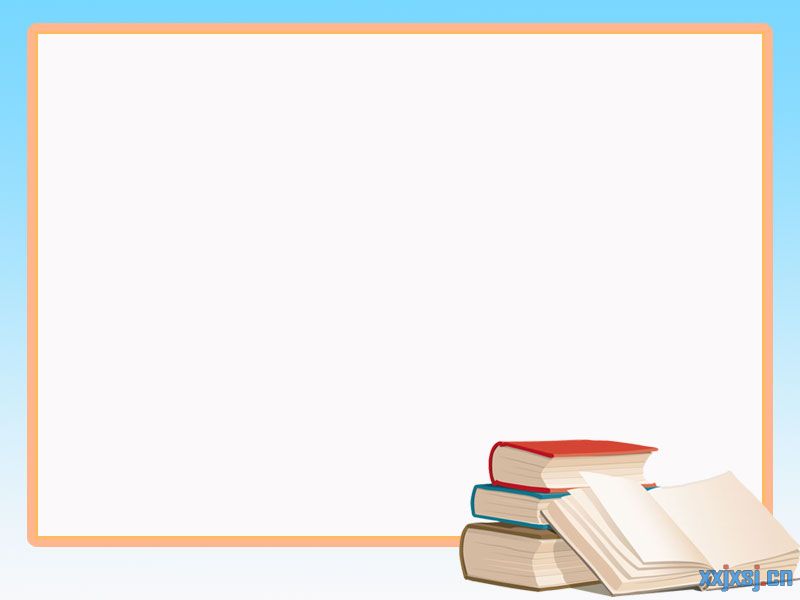 PHÒNG GIÁO DỤC ĐÀO TẠO QUẬN LONG BIÊN
TRƯỜNG MẦM NON HOA HƯỚNG DƯƠNG
LĨNH VỰC PHÁT TRIỂN NHẬN THỨC
Đề tài: 
Di màu con Gà trống

Lứa tuổi: 24 -36 tháng
Giáo viên: Nguyễn Thị Dương
NĂM HỌC 2022 - 2023
Mục đích – Yêu cầu:
*Kiến thức:
- Trẻ biết tên gọi 1 số con vật nuôi trong gia đình, biết đặc điểm con gà trống.
- Trẻ biết tô màu con gà trống, biết 1 số màu.
* Kỹ năng:
- Rèn trẻ kỹ năng cầm bút, ngồi đúng tư thế.
- Rèn trẻ tô màu cầm bút bằng tay phải, tô đều màu vào hình không chờm ra ngoài.
*Thái độ:
- Hứng thú tham gia vào các hoạt động của lớp học.
- Giáo dục trẻ chăm sóc và yêu quý các con vật nuôi trong gia đình.
Chuẩn bị
- Tranh tô màu của cô.
- Tranh con gà trống chưa tô màu cho trẻ.
- Bàn ghế, màu cho trẻ.
- Giá trưng bày sản phẩm,...
- Nhạc về động vật.
Ổn định tổ chức
- Cho trẻ hát vá vận động bài “ Đàn gà trống sân”. Hỏi trẻ:
+ Bài hát nói về con gì?
+ Con gà có đặc điểm gì?
+ Ngoàicòn gà con còn biết hoặc yêu thích con vật nuôi nào nưa?
- Cô giới thiệu bài học hôm nay.
Quan sát tranh và hỏi trẻ
- Tranh vẽ con gì?
- Con gà có đặc điểm gì?
- Màu sắc trong bức tranh?
Cô tô mẫu
Lần 1 : không phân tích.
Lần 2 : Cô phân tích
+ Tư thế ngồi.
+ Cách cầm bút.
+ Chọn màu . Cách tô.
Trẻ thực hiện
- Cô bao quát và hướng dẫn trẻ tô.
- Động viên trẻ khá sáng tạo về màu sắc( đuôi tô nhiều màu hơn, tô nền...) cho bức tranh thêm đẹp và phong phú.
Trưng bày và nhận xét sản phẩm.Kết thúc.
* Trưng bày và nhận xét sản phẩm:
- Cô giúp trẻ trưng bày sản phẩm.
- Nhận xét về màu sắc trong các bức tranh.
- Trẻ tô có giống mẫu của cô không. 
- Cô tuyên dương 1 số bạn làm tốt.
* Kết thúc: Nhận xét giờ học. Dặn dò.